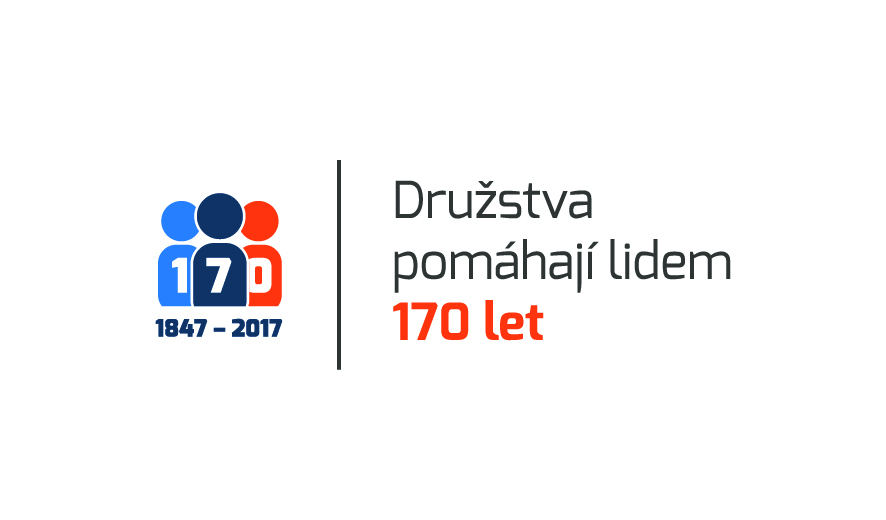 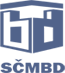 Vyhrazená technická zařízení2023
Ing. Andrea Manova
Svaz ČESKÝCH A MORAVSKÝCH BYTOVÝCH DRUŽSTEV
legislativa v oblasti VTZ
Zákon č. 250/2021 Sb. o bezpečnosti prace v souvislosti s provozem vyhrazených technických zařízení a o změně souvisejících zákonů
Nařízení vlády č. 190/2022Sb. o vyhrazených technických elektrických zařízeních a požadavcích na zajištění jejich bezpečnsti
Nařízení vlády č. 191/2022 Sb., o vyhrazených technických plynových zařízeních a požadavcích na zajištění jejich bezpečnosti
Nařízení vlády č. 192/2022 Sb. o vyhrazených technických tlakových zařízeních a požadacích na zajištění jejich bezpečnosti
Nařízení vlády č. 193/2022 Sb. o vyhrazených technických zdvihacích zařízeních  a požadavcích na zajištění jejich bezpečnosti
Nařízení vlády č. 194/2022 Sb. o požadavcích na odbornou způsobilost k výkonu činnosti na elektrických zařízeních a na odbornou způsobilost v elektrotechnice
Zákon o bezpečnosti práce v souvislosti s provozem vyhrazených technických zařízení
Zákon zpracováva a upravuje:
a) požadavky na bezpečnost provozu vyhrazených technických zařízení a ochranu zdraví při práci po celou dobu používání vyhrazených technických zařízení; v případě určených druhů již provozovaných vyhrazených technických zařízení stanoví i požadavky na jejich montáž a uvádění do provozu,
b) výkon státní správy na úseku bezpečnosti provozu vyhrazených technických zařízení,
c) práva a povinnosti osob, které u vyhrazených technických zařízení provádějí jejich obsluhu, montáž, údržbu, kontrolu, revize, opravy, plnění nádob plyny nebo je provozují,
d) předpoklady a způsob ověřování odborné způsobilosti osob k činnostem na vyhrazených technických zařízeních a předpoklady a způsob ověřování odborné způsobilosti k výkonu činností osob vykonávajících obsluhu a práci na elektrických zařízeních bez napětí, v blízkosti elektrických zařízení pod napětím a na elektrických zařízeních pod napětím.
Definice
vyhrazeným technickým zařízením tlakové, zdvihací, elektrické nebo plynové zařízení, které při provozu svým charakterem nebo akumulovanou energií, v důsledku nesprávného použití, výskytem provozních rizik vyvolávajících nebezpečné situace nebo nedodržením podmínek bezpečného provozu představuje závažné riziko ohrožení života, zdraví a bezpečnosti fyzických osob,
 průvodní dokumentací soubor dokumentů, dodaných výrobcem nebo dodavatelem vyhrazeného technického zařízení, v českém jazyce, který musí být k dispozici po celou dobu provozu zařízení,
provozní dokumentací soubor dokumentů obsahující záznamy o kontrolách, zkouškách a revizích, místní provozní řád, provozní deník, doklady o kvalifikaci obsluhy, záznamy o opravách a údržbě, harmonogramy, záznamy o činnostech prováděných na provozovaném vyhrazeném technickém zařízení a jiné specifické dokumenty, vznikající při provozu daného vyhrazeného technického zařízení v rozsahu požadovaném právními a ostatními předpisy k zajištění bezpečnosti a ochrany zdraví při práci
opravou zásah do již provozovaného vyhrazeného technického zařízení, kterým je odstraňován jeho poruchový stav nebo opotřebení, při němž může dojít k výměně, demontáži a zpětné montáži funkčních částí s cílem obnovit jeho použitelný stav beze změny základních technických nebo bezpečnostních parametrů zařízení,

  údržbou činnost prováděná na vyhrazeném technickém zařízení nebo jeho částech za účelem zajištění bezpečného a provozuschopného stavu tohoto zařízení, pokud se nejedná o opravu nebo montáž vyhrazeného technického zařízení,

  rekonstrukcí nahrazení stávající nevyhovující části již provozovaného vyhrazeného technického zařízení novou nebo modernější částí zařízení, přičemž dojde ke změně základních technických nebo bezpečnostních parametrů zařízení, a to zpravidla podle technické dokumentace.
Výkon státní správy - Pověřená oragnizace
podává na vyžádání odborná stanoviska
provádí u vyhrazených technických zařízení I. třídy prohlídky a zkoušky nebo se na těchto zařízeních zúčastňuje zkoušek
prověřuje odbornou způsobilost právnických osob a podnikajících fyzických osob k montáži, opravám, revizím, zkouškám vyhrazených technických zařízení a vydává jim k tomu oprávnění
prověřuje odbornou způsobilost fyzické osoby k montáži, opravám, revizím a zkouškám vyhrazených technických zařízení a uděluje o tom osvědčení
prověřuje odbornou způsobilost obsluhy jako topiče parních a kapalinových kotlů,
vede evidenci právnických osob a podnikajících fyzických osob, které získaly oprávnění
vede evidenci revizních techniků
Povinnosti právnických a fyzických podnikajících osob
Právnickou osobu a podnikající fyzickou osobu provozující vyhrazená technická zařízení (dále jen „provozovatel“) - musí při těchto činnostech postupovat v souladu s právními a ostatními předpisy k zajištění bezpečnosti a ochrany zdraví při práci tak, aby se vyhrazené technické zařízení nestalo příčinou ohrožení života a zdraví osob, majetku nebo životního prostředí.
Provozovatel je povinen zajistit, aby bylo vyhrazené technické zařízení používáno pouze, pokud je vyloučen stav ohrožující bezpečnost práce a provozu. Za stav ohrožující bezpečnost práce a provozu vyhrazeného technického zařízení se považuje:
a) provoz vyhrazeného technického zařízení, u něhož není doložena zpráva o provedené revizi, která byla provedena ve stanovených lhůtách a v rozsahu, nebo není doložen ve stanovených případech souhlas, vydaný pověřenou organizací, že předmětné zařízení je schopno bezpečného provozu,
b) provoz vyhrazeného technického zařízení v rozporu s průvodní nebo provozní dokumentací,
c) chybí-li průvodní dokumentace nebo provozní dokumentace k vyhrazenému technickému zařízení, pokud byla vydána.
Není-li průvodní dokumentace nebo provozní dokumentace k vyhrazenému technickému zařízení k dispozici, stanoví rozsah kontroly zařízení provozovatel místním provozním předpisem k zajištění bezpečnosti a ochrany zdraví při práci.
Provozovatel je povinen zajistit, aby u jim provozovaného vyhrazeného technického zařízení byly odstraněny závady ohrožující bezpečný a spolehlivý provoz zjištěné při revizi nebo kontrole bez zbytečného odkladu po vyhotovení revizní zprávy, záznamu o kontrole, nebo po provedení kontroly. Ostatní závady musí být odstraněny v závislosti na míře jejich závažnosti v termínech uložených v opatření orgánu inspekce práce na základě jeho kontroly, není-li takové kontroly v termínech stanovených provozovatelem.
Po rekonstrukci musí provozovatel ověřit bezpečnost vyhrazeného technického zařízení včetně provedení zkoušek a výchozí revize.
Není-li provozovatel vlastníkem vyhrazeného technického zařízení, je povinen zajišťovat řádné používání a provoz tohoto zařízení, a to ode dne prokázaného převzetí vyhrazeného technického zařízení.
Hlášení vzniku havárie
Provozovatel je povinen bez zbytečného odkladu ohlásit oblastnímu inspektorátu práce příslušnému podle místa, kde k havárii došlo, vznik mimořádné, částečně nebo zcela neovladatelné, časově a prostorově ohraničené události, v jejímž důsledku došlo ke škodě na majetku zjevně přesahující částku 5.000.000 Kč, která vznikla v souvislosti s provozem vyhrazených technických zařízení, nebo kdy jsou příčinou vzniku této události vyhrazená technická zařízení.
Oprávění
§7 odst. 2
Činnosti na vyhrazených technických zařízeních  podle odst. 1 (montáž, opravy, revize a zkoušky) mohou vykonávat právnické osoby  a podnikající gfyzické osoby, které jsou držiteli oprávnění.

Výměna zásuvky: - zásah do již provozovaného vyhrazeného technického zařízení, kterým je odstraňován jeho poruchový stav nebo opotřebení, při němž může dojít k výměně, demontáži a zpětné montáži funkčních částí s cílem obnovit jeho použitelný stav beze změny základních technických nebo bezpečnostních parametrů zařízení

POKUD DRUŽSTVO BUDE PROVÁDĚT SVÉPOMOCÍ musí být držitelem oprávnění v potřebném rozsahu!!!!!
Nařízení vlády o vyhrazených technických elektrických zařízeních a požadavcích na zajištění jejich bezpečnosti
Toto nařízení zapracovává příslušné předpisy Evropské unie a stanoví
a) výčet vyhrazených technických elektrických zařízení (dále jen „vyhrazená elektrická zařízení“), která představují zvýšenou míru ohrožení života, zdraví a bezpečnosti fyzických osob, a jejich zařazení do tříd,
b) požadavky kladené na bezpečnost provozu, umístění, montáž, opravy, provoz, prohlídky, revize, zkoušky a provozní dokumentaci vyhrazených elektrických zařízení a
c) požadavky kladené na odbornou způsobilost právnických osob a podnikajících fyzických osob, které provádějí montáž, opravy, revize a zkoušky vyhrazených elektrických zařízení, a na odbornou způsobilost jejich zaměstnanců a dalších fyzických osob, které vykonávají činnosti na vyhrazených elektrických zařízeních.
Vyhrazená elektrická zařízení
Vyhrazenými elektrickými zařízeními jsou zařízení, která představují zvýšenou míru ohrožení života, zdraví a bezpečnosti fyzických osob, a to
a) elektrická zařízení pro výrobu, přeměnu, přenos, rozvod, distribuci a odběr elektrické energie a elektrické instalace staveb a technologií,
b) zařízení určená k ochraně před účinky atmosférické nebo statické elektřiny.
Vyhrazenými elektrickými zařízeními nejsou
a) ruční elektromechanické nářadí, elektronické přístroje a elektrické spotřebiče do napětí 400 V včetně, pokud nejsou určené pro pevné připojení k elektrické síti,
b) prodlužovací šňůry a odpojitelné přívody,
c) zdravotnické elektrické přístroje,
d) elektrické zařízení strojního zařízení, které je považováno za výrobek podle jiného právního předpisu4),
e) elektrická zařízení a instalace s charaktery proudu nebo napětí, které nepředstavují zvýšenou míru ohrožení života, zdraví a bezpečnosti fyzických osob, pokud nejsou určeny k použití v prostředí s nebezpečím výbuchu plynů, par nebo prachů.
Zařazení vyhrazených elektrických zařízení do tříd
(1) Vyhrazeným elektrickým zařízením I. třídy je
a) elektrické zařízení
1. ve vnitřních a vnějších prostorách s extrémně vysokými teplotami okolí nad + 55 °C,
2. v prostorách s výskytem tryskající a intenzivně tryskající vody a možností ponoření,
3. v prostorách s trvalým výskytem korozivních a znečišťujících látek a
4. v prostorách s nebezpečím požáru hořlavých kapalin;
nebezpečí působení vnějších vlivů musí vyplývat z projektové nebo provozní dokumentace,
b) elektrické zařízení určené pro použití v prostředí s nebezpečím výbuchu plynů, par nebo prachů,
c) elektrické zařízení v objektu, který podle požárně bezpečnostního řešení umožňuje přítomnost více než 200 osob,
d) elektrická instalace ve zdravotnických prostorech, s výjimkou zdravotnických prostorů, kde se nepředpokládá použití žádných příložných částí a kde zkrat zdroje nebo jiná porucha nemůže způsobit ohrožení života a zdraví osob, majetku nebo životního prostředí,
e) elektrické zařízení určené na ochranu před účinky atmosférické a statické elektřiny, pokud chrání zařízení uvedená v písmenech a) až d).
(2) Vyhrazeným elektrickým zařízením II. třídy jsou
a) ostatní vyhrazená elektrická zařízení podle § 3 odst. 1 písm. a), neuvedená v § 3 odst. 2 a v § 4 odst. 1 písm. a) až d),
b) zařízení určená na ochranu před účinky atmosférické a statické elektřiny neuvedená v odstavci 1 písm. e).
Požadavky na bezpečnost vyhrazených elektrických zařízení
Vyhrazené elektrické zařízení lze provozovat, pouze pokud jeho stav byl ověřen v souladu s právními a ostatními předpisy k zajištění bezpečnosti a ochrany zdraví při práci provedenou prohlídkou, zkouškou, kontrolou a revizí, které byly provedeny ve lhůtách stanovených řádem prohlídek, údržby a revizí, který musí být pro tento účel zpracován.
Řád prohlídek, údržby a revizí může být součástí řádu preventivní údržby, pokud byl pro vyhrazené elektrické zařízení vydán. Jedná-li se o vyhrazené elektrické zařízení, pro které je v průvodní dokumentaci uvedena lhůta k provedení pravidelné revize nebo kontroly kratší, než je stanoveno řádem prohlídek, údržby a revizí v souladu s právními a ostatní předpisy k zajištění bezpečnosti a ochrany zdraví při práci, postupuje se podle lhůty uvedené v průvodní dokumentaci.
Při revizi vyhrazeného elektrického zařízení se provede prohlídka a zkouška v rozsahu podle přílohy č. 1 k tomuto nařízení, nestanovil-li výrobce odlišné nebo další požadavky. Po provedené revizi vyhrazeného elektrického zařízení zpracuje revizní technik zprávu o revizi.
Požadavky na bezpečnost při činnosti na vyhrazených elektrických zařízeních
Minimálními požadavky na bezpečnost při činnosti na vyhrazených elektrických zařízeních se rozumí
a) provozování vyhrazeného elektrického zařízení jen tehdy, pokud jsou činnostmi na tomto zařízení pověřovány pouze fyzické osoby odborně způsobilé v souladu s právními a ostatními předpisy k zajištění bezpečnosti a ochrany zdraví při práci, neurčil-li výrobce další požadavky na odbornou způsobilost s ohledem na rizika činnosti na tomto zařízení,
b) vyhodnocení elektrického rizika před zahájením práce na vyhrazeném elektrickém zařízení nebo jeho obsluhy, podle něhož musí být stanoveno, jak budou práce nebo obsluha vykonávány a jaká opatření budou pro zajištění bezpečnosti při těchto činnostech provedena,
c) školení každé fyzické osoby vykonávající činnosti na vyhrazeném elektrickém zařízení, s ním nebo v jeho blízkosti o právních a ostatních předpisech k zajištění bezpečnosti a ochrany zdraví při práci, včetně místních provozních bezpečnostních předpisů, týkajících se jejich činnosti,
d) určení fyzické osoby odpovědné za elektrické zařízení, k jejímž povinnostem patří zajištění bezpečného provozu vyhrazeného elektrického zařízení, na základě písemného pověření vydaného v listinné nebo elektronické podobě právnickou nebo podnikající fyzickou osobou, která vyhrazené elektrické zařízení provozuje,
e) stanovení vedoucího práce pro každou práci na vyhrazeném elektrickém zařízení, který má povinnost řádně zajistit danou činnost; před zahájením dané práce se provede rozbor její složitosti, aby byla pro její výkon zvolena osoba s vhodnou odbornou způsobilostí; vedoucího práce na vyhrazeném elektrickém zařízení může vykonávat pouze osoba znalá.
Určení osoby odpovědné za el. zařízení
- §8 písm d) NV č. 190/2022 – odpovědné za VTZ
   - zajištění bezpečného provozu
   - stanovení pravidel při výkonu jednotlivých činností
   - organizaci nebo uspořádání místa výkonu činnosti
- čl. 4.3.1 ČSN EN 50110-1 ed. 3 Obsluha a práce na elektrických zařízeních – Část 1: obecné požadavky – odpovědné za EZ
OO
- není požadavek na vzdělání
- údržbu může provádět pouze pokud bude osobou odborně způsobilou dle ust. § 4 -7 NV. 194/2022 Sb. . Před zahájením této pracovní činnosti musí být proveden rozbor její složitosti, aby pro její vykonání byla zvolena vhodná osoba buď poučená, nebo znalá.
Doplňující informace k základním nejdelším lhůtám pravidelných revizí vyhrazeného elektrického zařízení
Pokud se na elektrické zařízení vztahuje více než jedna revizní lhůta, použije se z nich lhůta nejkratší.
Pravidelná revize musí být provedena v roce, do kterého spadá konec stanovené lhůty od doby provedení poslední revize. Netýká se lhůt, nepřesahujících délku jednoho roku.
Provozovatelé, kteří mají zpracován řád preventivní údržby, kdy pravidelnými kontrolami a údržbou je zajišťována minimalizace rizik souvisejících s provozem elektrických zařízení, mohou ve svém řádu preventivní údržby stanovit lhůty pravidelných revizí až dvojnásobné.
Doplňující informace k základním nejdelším lhůtám pravidelných revizí LPS
Na všech zařízeních LPS je nutno provést nejméně jednou ročně vizuální kontrolu, kterou se ověří, že LPS není viditelně poškozen.
Nařízení vlády o vyhrazených technických plynových zařízeních a požadavcích na zajištění jejich bezpečnosti
Toto nařízení zapracovává příslušné předpisy Evropské unie a stanoví
a) výčet technických plynových zařízení, která jsou vyhrazená, (dále jen „vyhrazená plynová zařízení“) a jejich zařazení do tříd, skupin a podskupin,
b) požadavky kladené na bezpečnost a ochranu zdraví při práci na vyhrazených plynových zařízeních, požadavky na zajištění bezpečnosti jejich provozu a požadavky na úroveň bezpečnosti, umístění, provádění montáží a oprav, provozu, kontrol, kontrolních prohlídek, revizí, zkoušek a provozní dokumentace,
c) požadavky kladené na způsobilost právnických osob a podnikajících fyzických osob provozujících vyhrazená plynová zařízení nebo osob, které vykonávají montáže, opravy, revize, zkoušky a plnění nádob plyny, a stanoví požadavky na prověřování jejich odborné způsobilosti a
d) požadavky kladené na odbornou způsobilost fyzických osob, které vykonávají na vyhrazených plynových zařízeních montáže, opravy, revize, zkoušky, činnost osoby odpovědné za provoz, obsluhu a kontrolu z hlediska předepsané kvalifikace i doby odborné praxe v oboru a požadavky na prověřování jejich odborné způsobilosti.
Kontrola el. zařízení
NV č. 378/2001 Sb.  Kterým se stanoví bližší požadavky na bezpečný provoz a používání strojů, technických zařízení , přístrojů a nářadí
- §4 odst. 2 – kontrola nejméně jednou za 12 měsíců v rozsahu stanoveném MPBP, nestanoví-li  průvodní dokumentace nebo  normové hodnoty  rozsah a četnost následných kontrol  jinak
ČSN 33 1600 ed. 2 Revize a kontroly  elektrických spotřebičů  během používání
ČSN 50678 Obecný postup pro ověřování účinnosti ochranných  opatření elektrických spotřebičů po opravě
Zařazení vyhrazených plynových zařízení
Vyhrazenými plynovými zařízeními nejsou
a) výrobní zařízení, ve kterých plyny vznikají jako vedlejší výrobní produkt s výjimkou plynového hospodářství čistíren odpadních vod,
b) zařízení chemických výrob, kde plyny vznikají jako meziprodukty, které se dále zpracovávají na jiné než plynné produkty,
c) stavební objekty pro skladování tlakových nádob k dopravě plynů, skříně pro umístění tlakových stanic, jednotlivé tlakové nádoby k dopravě plynů, nádoby na plyny s vodním objemem do 0,22 litru, nádoby na plyny používané jako části strojů, například vstřikovací a spouštěcí lahve spalovacích motorů, jestliže jsou stále spojeny se zdrojem tlaku, lahve pracující jako odlučovače oleje, hydraulické akumulátory, nádoby na zkapalněné plyny s kritickou teplotou nižší než -10 °C, například kapalný vzduch, kapalný kyslík a nádoby na plyny s kritickou teplotou vyšší než -10 °C, ale nižší než +70 °C, dopravované v cisternách v kapalném stavu hluboko ochlazené, například oxid uhličitý nebo ethen,
d) vzorkovací a kalibrační lahve do objemu 3 litry pro laboratorní účely, pro které platí právní a ostatní předpisy k zajištění bezpečnosti a ochrany zdraví při práci,
e) zařízení, která jsou součástí samostatných pracovních strojů nebo přístrojů, anebo samostatné přenosné hasicí přístroje,
f) samostatně pracující kompresory, které nejsou trvale napojeny na dlouhodobě provozované potrubí plynů, vývěvy, samostatně pracující lahvové regulátory a regulační zařízení, která jsou součástí jiné skupiny plynového zařízení,
g) rozvody médií pro měřicí a regulační techniku,
h) zařízení pro přepouštění plynů v rámci jednoho pracoviště,
i) klimatizační zařízení,
j) vzduchotechnické systémy, odtahy spalin a spalinové cesty,
k) samostatně pracující hořáky na plynná paliva do 10 kW v uzavřeném prostoru, ve volném prostoru bez omezení, zejména laboratorní, sklářské kahany, svářecí a pájecí soupravy, a venkovní a campingové vybavení,
l) zařízení, v nichž se plyny spotřebovávají jiným způsobem než spalováním, zejména zařízení procesu syntézy při výrobě čpavku, etanolu,
m) rozvody vzduchu do provozního přetlaku 16 barů,
n) palivové nádrže a plynové motory dopravních prostředků.
Vyhrazená plynová zařízení se zařazují jako zařízení pro
a) výrobu a úpravu plynů do skupiny A,
b) skladování plynů do skupiny B,
c) plnění nádob plyny, tlakové stanice, zařízení pro plnění a čerpání nádrží vozidel plyny do skupiny C,
d) zkapalňování a odpařování plynů do skupiny D,
e) zvyšování a snižování tlaku plynů do skupiny E,
f) rozvod plynů do skupiny F,
g) spotřebu plynů spalováním včetně stabilních plynových motorů ve strojovnách nebo v kotelnách do skupiny G,
h) vypouštění hasebních plynů do skupiny H.
Zařazení vyhrazených plynových zařízení do tříd
(1) Vyhrazenými plynovými zařízeními I. třídy jsou
a) zařízení pro plnění tlakových nádob topnými plyny,
b) zařízení pro plnění tlakových nádob technickými plyny hořlavými, toxickými a žíravými s tlakem vyšším než 4 bary, acetylenem a ostatními plyny s tlakem 20 barů a vyšším,
c) zařízení pro plnění a čerpání nádrží vozidel,
d) kompresorové stanice hořlavých plynů obsahujících kyslík s provozním tlakem vyšším než 0,05 baru, zejména hutní plyny,
e) kompresorové stanice hořlavých, toxických a žíravých plynů s tlakem nad 4 bary, kompresorové stanice ostatních plynů s tlakem 20 barů a více,
f) regulační stanice s tlakem vyšším než 4 bary,
g) zařízení pro rozvod topných plynů s tlakem vyšším než 4 bary,
h) zařízení pro rozvod technických plynů hořlavých, toxických a žíravých s tlakem vyšším než 4 bary, zařízení pro rozvod acetylenu s tlakem od 0,2 baru, zařízení pro rozvod plynů ostatních s tlakem 20 barů a vyšším,
i) zařízení pro spotřebu plynů spalováním s jednotlivým výkonem vyšším než 3,5 MW,
j) zařízení pro výrobu hořlavých plynů s jednotlivým výkonem vyšším než 100 m3 × h-1,
k) zařízení na výrobu kyslíku s jednotkovým výkonem vyšším než 1500 m3 × h-1,
l) zařízení pro spotřebu plynu spalováním ve veřejných budovách s prostorem pro shromažďování nejméně 200 osob se součtem jmenovitých výkonů plynových spotřebičů 1 MW a více v jedné stavbě,
m) zařízení pro skladování toxických a žíravých plynů s objemem vyšším než 5 m3,
n) zařízení pro skladování inertních plynů s tlakem vyšším než 40 barů,
o) zařízení pro skladování hořlavých plynů s uvolnitelným objemem v plynné fázi vyšším než 5000 m3, pro kapalný
                     1. ropný plyn v označení LPG vyšším než 20000 m3,
                    2. zemní plyn v označení LNG vyšším než 50000 m3.
(2) Ostatní vyhrazená plynová zařízení, která nejsou uvedena v odstavci 1, se zařazují do II. třídy.
Požadavky na bezpečnost provozu
Vyhrazené plynové zařízení lze provozovat až po provedení všech předepsaných revizí a zkoušek, prokazujících, že jeho technický stav je v souladu s právními a ostatními předpisy k zajištění bezpečnosti a ochrany zdraví při práci.
Provozovatel vyhrazeného plynového zařízení je po dobu jeho provozu povinen zajistit bezpečný a spolehlivý provoz zařízení tak, aby se nestalo příčinou ohrožení života, zdraví a bezpečnosti osob, majetku nebo životního prostředí, a provádění všech činností na vyhrazeném plynovém zařízení v rozsahu a termínech stanovených právními a ostatními předpisy k zajištění bezpečnosti a ochrany zdraví při práci.
Provozovatel vyhrazeného plynového zařízení
a) při uvedení vyhrazeného plynového zařízení do provozu jmenuje osobu odpovědnou za provoz tohoto zařízení a zajistí její zaškolení s ověřením znalostí,
b) zajistí do jednoho měsíce od uvedení vyhrazeného plynového zařízení do provozu vypracování místního provozního řádu v souladu s požadavky právních a ostatních předpisů k zajištění bezpečnosti a ochrany zdraví při práci, zpracovaného pro konkrétní místní podmínky; místní provozní řád se nemusí vypracovat pro odběrná plynová zařízení pro rozvod plynu ke spotřebičům o jednotlivém tepelném výkonu nižším než 50 kW,
c) vede a uchovává předepsanou průvodní technickou dokumentaci, provozní dokumentaci a evidenci vyhrazeného plynového zařízení v rozsahu a za podmínek stanovených v právních a ostatních předpisech k zajištění bezpečnosti a ochrany zdraví při práci,
d) vede o provozu vyhrazeného plynového zařízení provozní deník, který obsahuje záznamy v souladu s požadavky právních a ostatních předpisů k zajištění bezpečnosti a ochrany zdraví při práci; provozní deník se nevede pro odběrná plynová zařízení pro rozvod plynu ke spotřebičům o jednotlivém tepelném výkonu nižším než 50 kW, s výjimkou kotelen,
e) zajistí provádění provozních revizí a kontrol vyhrazeného plynového zařízení ve lhůtách stanovených tímto nařízením,
f) uchovává provozní deník nejméně po dobu 10 let od provedení posledního záznamu,
g) uchovává doklady o provedené kontrole vyhrazeného plynového zařízení, o pravidelném servisu, údržbě a provedené provozní revizi po dobu 10 let; doklady o zkouškách provedených po dokončené montáži nebo rekonstrukci zařízení a výchozí revizi je nutno uchovat po celou dobu provozu zařízení,
h) zajistí, aby montáž a opravu, revize a zkoušku vyhrazených plynových zařízení vykonávaly jen právnické a podnikající fyzické osoby s oprávněním pro danou činnost podle zákona a obsluhu vyhrazených plynových zařízení jen odborně způsobilé fyzické osoby,
i) zajistí, aby ve stanovených případech zkoušky, revize, opravy, montáže a kontroly vyhrazeného plynového zařízení vykonávaly jen fyzické osoby, které jsou odborně způsobilé, a ve stanovených případech jsou též držiteli osvědčení podle zákona,
j) zajistí realizaci nápravných opatření a odstranění závad stanovených revizemi nebo orgány státní správy na vyhrazených plynových zařízeních v průběhu jejich provozu,
k) zjišťuje, analyzuje a vyhodnocuje příčiny havárií a dalších závažných událostí, k nimž došlo na vyhrazeném plynovém zařízení, a provádí nápravná a preventivní opatření.
Místním provozním řádem je předpis, který stanovuje pro místní podmínky zejména postupy pro provoz, kontrolu a údržbu vyhrazeného plynového zařízení a který je zpracován v souladu s právními a ostatními předpisy k zajištění bezpečnosti a ochrany zdraví při práci.
Přehled provozní dokumentace _VTPZ
Místní provozní řád dle ČSN 38 6405 kapitola 2
Provozní deníky PZ dle ČSN 38 6405 čl. 45 až 47
Rizika plynových zařízení dle § 102 zákona č. 262/2006 Sb. zákoník práce a § 3 nařízení vlády č. 101/2005 Sb.
Dokumentace o ochraně před výbuchem dle vyhlášky č. 406/2004 Sb.
Záznamy o provádění preventivní údržby na PZ – musí být vedeny v provozním deníku PZ, systém provádění preventivní údržby by měl být popsán v řádu preventivní údržby dle § 3 odst. 4, písm. a), b), c) NV č. 101/2005 Sb. a § 4 odst. 1, písm. c) zák. č. 309/2006 Sb.
Zprávy o provozních revizích PZ dle vzoru v příloze 7 ČSN 38 6405
Doklady o odstranění závad z kontrol a revizí PZ
Příslušná osvědčení a oprávnění k činnostem na PZ dle NV. 191/2022 Sb.
Doklady o školení obsluh PZ dle NV. 191/2022 Sb.
Pověření osoby zodpovědné za PZ dle ČSN EN 1775 ed. 2 čl. 8.1.1 a dle dle NV. 191/2022 Sb.
Evidence provozovaných PZ dle NV. 191/2022 Sb.
Místní provozní řád
b) ostatní náležitosti
ba) základní schéma plynové části zařízení od hlavního uzávěru příslušného zařízení včetně jeho označení,
bb) pokyny pro regulaci, měření, ovládání samočinně pracujících elementů, zabezpečovacích zařízení a dalších zařízení
bc) pokyny pro přezkoušení funkce plynového zařízení,
bd) pokyny pro odvzdušnění a způsob kontroly,
be) pokyny pro odplynění a způsob kontroly,
bf) pokyny pro hledání netěsností, včetně lhůt,
bg) pokyny pro kontrolu ovzduší, včetně lhůt,
bh) pokyny pro uvádění do provozu včetně způsobu obsluhy (trvalá, občasná apod.) a počet pracovníků obsluhy,
bi) pokyny pro provoz,
bj) pokyny pro odstavení z provozu,
bk) pokyny pro případ poruchy, havárie a požáru,
bl) termíny pro provádění kontrol, revizí, plánovaných oprav a čištění,
bm) zásady pro první pomoc (otravy, popáleniny, omrzliny, úraz elektrickým proudem) podle druhu používaného plynu a charakteru zařízení,
bn) požadavek na vybavení pracovníků obsluhy osobními ochrannými pracovními prostředky, potřebnými přístroji a nářadím.
a) základní náležitosti
aa) titulní list podle přílohy 1 normy ČSN 38 6405 ,
ab) obsah,
ac) adresy a telefonní čísla pohotovostní, opravárenské, zdravotnické a protiplynové služby a ohlašovny požárů,
ad) základní technické hodnoty zařízení (výkon, průtok plynu, provozní přetlak apod.).
ae) popis zařízení a požadavky na jeho umístění,
af) stručnou charakteristiku plynu (alespoň složení, výhřevnost, hustota, jedovatost, meze výbušnosti),
ag) označení dodavatele, popř. i výrobce zařízení
ah) situační náčrt s popisem umístění zařízení
.
Povinnost vypracovat pro vyhrazená PZ místní provozní řád do jednoho měsíce od zahájení provozu.
Při zpracování MPŘ se vychází z dodavatelské a projektové dokumentace, návodů výrobce, technické a provozní dokumentace aktualizované dle skutečného provedení, platných norem (například ČSN 070703 čl.13.3 a ČSN 386405 čl. 18) , směrnic, pokynů apod.
Právnická a podnikající fyzická osoba je povinna při montáži a provozování vyhrazeného plynového zařízení zejména zajistit, aby
) dokumentace předávaná výrobcem nebo dodavatelem vyhrazeného plynového zařízení obsahovala údaje nezbytné pro posouzení stavu plynového zařízení při revizích, zkouškách, montážích a opravách, včetně výkresové dokumentace sloužící ke zpracování technologických postupů revizí a zkoušek, stanovení způsobu obsluhy a zpracování místního provozního řádu a jiných provozních dokumentů zajišťujících bezpečnost a ochranu zdraví při práci,
b) prostory, v nichž se skladují nebo upravují toxické, výbušné, hořlavé nebo hoření podporující plyny, a prostory, v nichž se s těmito látkami zachází, byly vybaveny pevnými svítidly odpovídajícími protokolu o určení vnějších vlivů a na vstupu a přístupových cestách byly označeny bezpečnostními tabulkami nebo značkami v souladu s požadavky jiných právních předpisů,
c) jednotlivé části vyhrazeného plynového zařízení byly vodivě propojeny a chráněny proti účinkům atmosférické, statické elektřiny a atmosférickým vlivům, není-li jiným předpisem stanoveno jinak,
d) materiály použité při konstrukci a stavbě vyhrazeného plynového zařízení odpovídaly provozním podmínkám a vlastnostem plynů, s nimiž přijdou do styku; jejich vhodnost musí být doložena atestem nebo prohlášením o shodě,
e) stavem vyhrazeného plynového zařízení byla zajištěna jeho pevnost a těsnost a zařízení bylo chráněno proti účinkům koroze, pokud je zhotoveno z materiálu, který není odolný proti korozi,
f) v prostorech, kde je provozováno vyhrazené plynové zařízení, bylo zajištěno odpovídající větrání s ohledem na charakter zařízení, používanou technologii a plyn,
g) vyhrazené plynové zařízení bylo podle potřeby opatřeno měřením tlaku a množství plynu,
j) hlavní uzávěr na přívodu plynu byl umístěn na snadno přístupném a označeném místě přednostně vně objektu,
k) jednotlivé úseky rozvodu plynů byly uzavíratelné s ohledem na jejich funkci v provozu a každý úsek, s výjimkou rozvodů v bytových jednotkách, měl možnost bezpečného odvzdušnění a odplynění do volného prostoru,
l) rozvody plynu při průchodu stavebními konstrukcemi a další podmínky vedení byly v souladu s požadavky právních a technických předpisů k zajištění bezpečnosti a spolehlivosti provozu,
m) rozvody plynů nebyly vedeny výtahovými šachtami a jako průchozí v zemi pod objekty; jejich uzávěry musí být snadno přístupné a ovladatelné a musí být chráněny proti neoprávněné manipulaci,
n) rozvody podle druhu dopravovaných plynů byly označeny bezpečnostním označením, a to zejména v místech, kde by mohly být zaměněny s rozvody jiného média,
o) zplodiny spalování byly odvedeny tak, aby neohrožovaly život, bezpečnost a zdraví osob, majetek nebo životní prostředí,
Požadavky na provoz zařízení
Osobu odpovědnou za provoz vyhrazeného plynového zařízení určí provozovatel tohoto plynového zařízení, který odpovídá za její seznámení s požadavky právních a ostatních předpisů k zajištění bezpečnosti a ochrany zdraví při práci pro příslušné zařízení.
Způsobilost provozovaného vyhrazeného plynového zařízení k dalšímu bezpečnému provozu se ověřuje a prokazuje kontrolou a provozní revizí, které jsou vykonávány v rozsahu stanoveném tímto nařízením. Kontrola vyhrazeného plynového zařízení se provádí nejméně jedenkrát ročně. Provozní revize vyhrazeného plynového zařízení se provádí nejméně jedenkrát za 3 roky. 
Povinnost provádění kontrol a provozních revizí se nevztahuje na vyhrazené plynové zařízení, které je v užívání uživatelů bytů a vlastníků bytů a rodinných domů.
Harmonogram revizí a kontrol
Harmonogram revizí a kontrol vypracovává provozovatel na období 6 let a jeho obsahem jsou konkrétní termíny provedení revizí a kontrol u všech provozovaných vyhrazených plynových zařízení, včetně uvedení konkrétních termínů provedení revizí a kontrol.
Provozovatel harmonogram průběžně vyhodnocuje a aktualizuje.
Povinnost provádění kontrol a provozních revizí dle ust. § 19 odst. 2 nařízení vlády č. 191/2022 Sb., o vyhrazených technických plynových zařízeních a požadavcích na zajištění jejich bezpečnosti, se nevztahuje na vyhrazené technické plynové zařízení, které je v užívání uživatelů bytů a vlastníků bytů a rodinných domů.
Fyzické osoby užívající byty k osobnímu užívání, tj. uživatelé bytů anebo vlastníci bytů a dále pak i vlastníci rodinných domů, jsou povinni, jakožto zákazníci dle ust. § 62 odst. 2 písm. f) zákona č. 458/2000 Sb., o podmínkách podnikání a o výkonu státní správy v energetických odvětvích a o změně některých zákonů (energetický zákon), ve znění pozdějších předpisů, udržovat odběrné plynové zařízení v takovém stavu, aby se nestalo příčinou ohrožení života, zdraví či majetku osob, a v případě zjištění závady tuto bez zbytečného odkladu odstranit. – SUIP kontroly pouze v rámci pracovněprávníh vztahů Vlastník nemovitosti (např. bytové družstvo) by měl prokazatelně určit, které části plynových zařízení jsou součástí společných prostor bytového domu a které části jsou již součástí jednotek (bytů) užívaných uživateli bytů anebo vlastníků těchto bytů. Pokud to neurčí – odpovídá vlasník za stav VTPZ koplexně!!!!!Na základě výše uvedeného vyhotovit předání plynového zařízení např. do užívání nájemci bytu v nájemní smlouvě a v případě např. vlastníků jednotek (bytů) v rámci společenství vlastníků v jejich stanovách. Pokud nejsou vlastníkem nemovité věci (stavby) v ní prokazatelně stanovena dělící místa (např. v podobě jednotek - bytů), odpovídá tento vlastník nemovité věci za stav plynového zařízení komplexně, a to i za stav např. provozovaných plynových zařízení v této nemovitosti.V případě, že má družstvo, nebo SVJ jasně vymezené společné části, případně vyhrazená technická zařízení v jednotlivých bytech předána do užívání, pak revizní technik plynu musí tuto skutečnost uvést v revizní zprávě, kdy závady týkající se bytů budou družstvu (SVJ) dány pouze na vědomí, ale družstvo, ani SVJ nenese za tyto závady odpovědnost, ani je nemá povinnost odstraňovat.
Kontrola zařízení
Kontrolu vyhrazeného plynového zařízení provádí osoba odborně způsobilá podle § 12 odst. 2 nebo 3. (osoba určená k obsluze)
Za splnění požadavků na kontrolu zařízení se považuje i pravidelný servis provedený v lhůtách podle § 19 odst. 1 vět druhé a třetí. O úkonu musí být učiněn záznam.
Pokud pro skupinu nebo podskupinu vyhrazených plynových zařízení podle § 5 není určen rozsah a předmět kontroly právními a ostatními předpisy k zajištění bezpečnosti a ochrany zdraví při práci, při kontrole zařízení se ověří zejména
a) stav vyhrazeného plynového zařízení a jeho jednotlivých částí, zda nejsou viditelně poškozeny, opotřebeny nebo zkorodovány tak, že by tím byla snížena bezpečnost provozu vyhrazeného plynového zařízení,
b) stav, ovladatelnost všech uzávěrů plynu a označení hlavních uzávěrů plynu,
c) zda vyhrazené plynové zařízení a pracoviště, na kterém je vyhrazené plynové zařízení umístěno, je vybaveno předepsanými bezpečnostními značkami,
d) přístupnost vyhrazeného plynového zařízení z hlediska obsluhy,
e) těsnost vyhrazeného plynového zařízení,
f) působení vnějších vlivů a provozních okolností na vyhrazené plynové zařízení, zejména větrání nebo odsávání,
g) stav rozvodu plynu za hlavním uzávěrem plynu, včetně osazených regulátorů, plynoměrů a ostatních zařízení,
h) přístupnost, umístění, označení a ovladatelnost uzávěru regulačních a měřicích zařízení,
i) větrání prostor, instalačních kanálů a instalačních podlaží, osvětlení a těsnost plynovodních prostupů, a to z hlediska požadavků bezpečnosti práce při provozu vyhrazených technických zařízení.
Po provedené kontrole vypracuje oprávněná osoba bez zbytečného odkladu záznam o kontrole s údaji uvedenými v příloze č. 6 k nařízení. Kontrola musí být provedena do konce kalendářního měsíce, ve které uplyne její lhůta, pokud není v právních a ostatních předpisech k zajištění bezpečnosti a ochrany zdraví při práci stanoveno jinak. Kontroly se lhůtou 3 měsíce nebo kratší musí být provedeny nejpozději v poslední den lhůty. Byly-li zjištěny při kontrole závažné nedostatky ohrožující bezpečný a spolehlivý provoz, musí být odstraněny bez zbytečného odkladu po vyhotovení záznamu o kontrole.
Nařízení vlády o vyhrazených technických tlakových zařízeních a požadavcích na zajištění jejich bezpečnosti
Toto nařízení zapracovává příslušný předpis Evropské unie a stanoví
a) výčet technických tlakových zařízení, která jsou vyhrazená, (dále jen „vyhrazená tlaková zařízení“) a jejich zařazení do tříd,
b) požadavky na bezpečnost a ochranu zdraví při práci na vyhrazených tlakových zařízeních, požadavky pro montáže, bezpečný provoz, umístění, opravy, prohlídky, revize, zkoušky a provozní dokumentaci vyhrazených tlakových zařízení,
c) požadavky kladené na způsobilost právnických osob a podnikajících fyzických osob z hlediska potřebného technického vybavení a na odbornou způsobilost jejich zaměstnanců, včetně způsobu prověřování jejich odborné způsobilosti k činnostem na vyhrazených tlakových zařízeních,
d) požadavky kladené na odbornou způsobilost fyzických osob z hlediska předepsané kvalifikace a doby odborné praxe v oboru, včetně způsobu prověřování jejich odborné způsobilosti.
Vyhrazená tlaková zařízení
Vyhrazenými tlakovými zařízeními jsou tlakové nádoby a kotle s nejvyšším pracovním tlakem vyšším než 0,5 bar, a to
a) parní a kapalinové kotle, jejichž nejvyšší pracovní tlak přesahuje 0,5 bar a teplota pracovní tekutiny převyšuje při tomto tlaku bod varu pracovní tekutiny,
b) tlakové nádoby, jejichž nejvyšší pracovní tlak přesahuje 0,5 bar a které obsahují plyny, páry nebo žíravé, toxické a výbušné kapaliny skupiny 1 o jakékoliv teplotě nebo jakékoliv kapaliny o teplotě převyšující jejich bod varu při tlaku 0,5 bar; za tlakovou nádobu jsou považovány též vyvíječe páry typu pára/pára a typu horká voda/pára a vyvíječe páry bez nebezpečí přehřátí,
c) nádoby na plyny sloužící k dopravě plynů, jejichž kritická teplota je nižší než + 50 °C nebo u nichž při teplotě + 50 °C je absolutní tlak par vyšší než 3 bar od zdroje na místo spotřeby.
Vyhrazenými tlakovými zařízeními nejsou
a) kotle o objemu do 10 litrů včetně, u nichž bezpečnostní součin z nejvyššího pracovního tlaku PS v barech a objemu v litrech nepřesahuje 100,
b) tlakové nádoby do 10 litrů včetně, u nichž bezpečnostní součin z nejvyššího pracovního tlaku PS v barech a objemu v litrech nepřevyšuje 100,
c) tlakové nádoby z trubek i nekruhových průřezů o nejvyšším vnitřním rozměru do 100 mm včetně bez sběračů, popřípadě se sběrači, pokud sběrač z trubky i nekruhového průřezu nemá vnitřní rozměr větší než 150 mm včetně,
d) potrubí, jeho rozšířené části a tlakové nádoby do něho vestavěné, jejichž vnitřní průměr v označení (D) nepřesahuje vnitřní průměr v označení (d) největší připojené trubky, kdy D je menší než 3d,
f) tlaková zařízení určená pro motorová vozidla podle jiného právního předpisu, jako zejména vzduchojemy brzdového systému a vzduchových tlumičů, s výjimkou nástaveb a nádob pro přepravu tekutin a materiálů,
i) zařízení obsahující tělesa nebo strojní součásti, jejichž dimenzování, volba materiálu a výrobní předpisy vycházejí především z požadavků dostatečné pevnosti, tuhosti a stability s ohledem na statické a dynamické provozní účinky nebo jiná provozní kritéria a pro které není tlak významným konstrukčním činitelem; mezi tato zařízení patří zejména
q) sudy a jiné nádoby sloužící pro distribuci a spotřebu nápojů, tlakové hrnce a konvektomaty,
r) tlakové obaly pro zkapalněné uhlovodíkové plyny a jejich směsi určené k jednorázovému použití,
t) otopná tělesa a potrubí teplovodních otopných systémů,
v) tlaková zařízení obsahující kapalinu zařazenou podle § 3 do skupiny 2 bez ohledu na tlak, pokud její nejvyšší pracovní teplota nepřekročí teplotu jejího bodu varu při tlaku 0,5 bar,
w) nádoby na plyny o tlakovém objemu maximálně 0,22 litru.
Povinnosti provozovatele
Osobu odpovědnou za provoz vyhrazeného tlakového zařízení určí provozovatel vyhrazeného tlakového zařízení nebo jeho sestav před uvedením do provozu. Provozovatel odpovídá za seznámení osoby odpovědné s požadavky právních a ostatních předpisů k zajištění bezpečnosti a ochrany zdraví při práci pro příslušné zařízení. Provozovatel může určit i více odpovědných osob za provoz se stanovenými povinnostmi ve vztahu k jednotlivým druhům a rozsahu vyhrazených tlakových zařízení.
Rozpis revizí a zkoušek písemně stanoví provozovatel vyhrazeného tlakového zařízení v plánu revizí a zkoušek s přihlédnutím k dokumentaci dodavatele vyhrazeného tlakového zařízení, provozní tekutině a provozním podmínkám. Před uplynutím stanoveného období platnosti rozpisu revizí a zkoušek se zpracuje nový rozpis tak, aby v době skončení platnosti stávajícího rozpisu mohl okamžitě vstoupit v platnost.
Lhůty pro provedení revizí a zkoušek se počítají od provedení předchozí revize a zkoušky. Následné revize a zkoušky musí být provedeny do posledního dne kalendářního měsíce, na který byly lhůty stanoveny.
Provozní dokumentace
Provozovatel vyhrazeného tlakového zařízení zajistí
a) zpracování místního provozního předpisu pro tlakové nádoby s pracovní tekutinou zařazenou do skupiny 1 a pro kotle do 1 měsíce od uvedení do provozu, u ostatních vyhrazených tlakových zařízení do 2 měsíců, v písemné nebo elektronické podobě tak, aby byly přístupné obsluze; do zpracování místního provozního předpisu se provoz zajišťuje podle návodu výrobce nebo dodavatele,
b) vedení záznamů o provozu vyhrazeného tlakového zařízení,
c) po dobu provozu kotle a tlakové nádoby úschovu:
1. dokumentace předávané výrobcem nebo dodavatelem vyhrazeného tlakového zařízení, která obsahuje údaje nezbytné pro posouzení stavu tlakové nádoby při revizích, zkouškách, montážích a opravách spočívající ve výkresové dokumentaci, pevnostním výpočtu a podmínkách provozu, a tuto udržovat v aktuálním stavu,
2. dokladů stanovujících lhůty revizí a zkoušek,
3. záznamů o revizích, opravách, zkouškách a prohlídkách,
4. zápisů o prověření odborné způsobilosti k obsluze kotlů.
Záznamy o provozu vyhrazeného tlakového zařízení vede a podepisuje topič nebo obsluha vyhrazeného tlakového zařízení.
Revize a zkoušky
Splnění požadavků podle § 6  (montáž a opravy) se ověřuje:
a) stavební zkouškou,
b) tlakovou zkouškou,
c) první zkouškou.
(2) Splnění požadavků podle § 8 (Uvedení do provozu a provoz) se ověřuje:
a) výchozí revizí,
b) provozní revizí,
c) vnitřní revizí,
d) zkouškou těsnosti,
e) tlakovou zkouškou,
f) periodickou zkouškou,
g) mimořádnou revizí nebo zkouškou podle písmen a) až f).

Plán revizí a zkoušek podle § 8 písemně stanoví provozovatel v Plánu revizí a zkoušek.
OBSLUHA A KONTROLA
Ověření znalostí obsluhy:
u zařízení I třídy  - 1 za 2 roky
u zařízení II třídy  - 1 x 5 let
Ověřování znalosti obsluhy se nepožaduje pro obsluhu zařízení s tlakem 0,5 baru a spotřebiči s jednotlivým tepelným výkonem méně než 50kW. Tady se provádí proškolení – servisní společností.
Osnovu zaškolení a délku praxe si určí provozovatel. Ověření  znalostí provádí revizní technik.
Provozovatel není povinen:
- vypracovat místní provozní řád pro odběrná zařízení pro rozvod plynu ke spotřebičům o jednotlivém tepelném výkonu nižším než 50 kW
Vést Provozní deník pro odběrná plynová zařízení pro rozvod plynu ke spotřebičům o jednotlivém tepelném výkonu nižším než 50kW, s výjimkou kotelen .
Provádění revizí a kontrol tlakových nádob
- tlakoměry přímo na nádobě  - 1 x 3 měsíce (obsluha)
- pojistné zařízení – 1 x za měsíc (obsluha) – kuželku lze nadlehčit
                           - 1 x za rok (servis) – kuželku nelze nadlehčit
- teploměry přímo na nádobě  - 1 x za 2 roky (obsluha)
- odkalení nádoby při trvalém provozu  - 1 x měsíc (obsluha)
- odkalení nádoby při přerušovaném provozu – vždy při odstavení (obsluha)
-----------------------
- výchozí revize – při montáži nádoby na místo nebo po rekonstrukci (RT)
- první provozní revize – do 14 dnů po instalaci na místo (revizní technik)
- provozní revize  - 1 x za rok (revizní technik) – tlakové nádoby
- vnitřní revize – 1 x 5 let (revizní technik) – tlakové nádoby
- zkouška těsnosti – po provedené vnitřní revizi (revizní technik)
- tlaková zkouška – 1 x 5 let u expanzomatu (revizní technik) 
                         - 1 x 10 let (revizní technik)
Provádění revizí a kontrol kotlů
- přímé vodoznaky na kotli – 1 x za směnu (obsluha)
- tlakoměry přímo na kotli – nulování – 1 x za měsíc (obsluha)
- pojistné zařízení – 1 x za týden (obsluha) – kuželku lze nadlehčit
                           - 1 x za rok (servis) – kuželku nelze nadlehčit
- teploměry přímo na kotli – 1 x rok (revizní technik)
- odkalení kotle při trvalém provozu – 1 x měsíc (obsluha)
------------------
- výchozí revize  - při montáži kotle na místo nebo po rekonstrukci (RT)
- první provozní revize  - do 14ti dnů po instalaci na místo (RT)
- provozní revize  - 1 x 3 měsíce (revizní technik) – kotle I. a II. třídy
                          - 1 x 6 měsíců (revizní technik) – kotle III a IV. třídy
- vnitřní revize  - 1 x rok (revizní technik) – kotle I. a II. třídy (termín může být prodloužen na 2roky)
- zkouška těsnosti – po provedené vnitřní revizi (revizní technik)
-tlaková zkouška – 1 x 5 let u expanzomatu (RT) (CSN 690012)
                         - 1 x 10 let  (RT)
TOPIČI
Žadatel o osvědčení o odborné způsobilosti k činnostem na vyhrazených technických zařízeních pro topiče podle zákona musí mít odborný zácvik v obsluze kotlů příslušné třídy a skupiny a na daný druh paliva pod dohledem topiče v délce nejméně 6 měsíců a odborný kurs alespoň v délce stanovené při obsluze kotlů
a) I. třídy 50 hodin,
b) II. třídy 40 hodin,
c) III. třídy 30 hodin,
d) IV. třídy 20 hodin.
Osvědčení o odborné způsobilosti k činnostem na vyhrazených technických zařízeních podle zákona se nevyžaduje k obsluze kotlů:
 - automatických s jmenovitým množstvím vyráběné páry do 0,5 t/h.
- automatických horkovodních a kapalinových s tepelným výkonem do 0,35 MW
- průtočných o objemu do 100 litrů.
Tato VTZ mohou obsluhovat fyzické osoby, které jsou přezkoušeny tříčlennou komisí u provozovatele. Předsedou komise je revizní technik kotlů.
Komise ověří, zda uchazeč splňuje předpoklady odborné způsobilosti podle zákona a požadavky k řádnému zajištění činnosti v požadovaném rozsahu, kterými jsou:
- znalost a schopnost obsluhovat vyhrazené tlakové zařízení, které musí být ověřeno revizním technikem kotlů, o čem je vyhotoven zápis;
- znalost pokynu a právních a ostatních předpisů k zajištění bezpečnosti a ochrany zdraví při práci k provozu a
- nejméně čtrnáctidenní praktický odborný zácvik.
Přezkoušení se provádí se jednou za 3 roky a musí se o tom vyhotovit zápis.
Lhůty kontrol a revizí
Nařízení vlády o vyhrazených technických zdvihacích zařízeních a požadavcích na zajištění jejich bezpečnosti
Toto nařízení zapracovává příslušné předpisy Evropské unie a stanoví
a) vyhrazená technická zdvihací zařízení (dále jen „vyhrazená zdvihací zařízení“), která představují zvýšenou míru ohrožení života, zdraví a bezpečnosti fyzických osob, a jejich zařazení do tříd,
b) požadavky kladené na bezpečnost provozu, umístění, montáž, opravy, provoz, prohlídky, revize, zkoušky a provozní dokumentaci vyhrazených zdvihacích zařízení a
c) požadavky kladené na způsobilost právnických osob, odbornou způsobilost podnikajících fyzických osob provozujících vyhrazená zdvihací zařízení a na případnou odbornou způsobilost jejich zaměstnanců a způsobilost dalších právnických osob a odborně způsobilých fyzických osob, které vykonávají činnosti na vyhrazených zdvihacích zařízeních včetně způsobu prověřování jejich odborné způsobilosti k činnostem na těchto zařízeních.
Vyhrazená zdvihací zařízení
Vyhrazenými zdvihacími zařízeními nejsou
a) zdvižné vozíky,
b) zdvihací zařízení sestavená a konstruovaná výhradně pro montážní účely, zejména montážní ramena, stožáry a nástavby,
c) závěsné dopravníky,
d) nakladače,
e) zdvihací čela nákladních automobilů,
f) zdvihací zařízení vozidel pro odvoz odpadů,
g) pohyblivé schody a pohyblivé chodníky,
h) mechanické rampy,
i) výsuvné žebříky,
j) prostředky pro vázání, zavěšení a uchopení břemen, které nejsou trvalou součástí zdvihacího zařízení,
k) prostředky lidové zábavy,
l) jevištní a pódiová technologická zařízení,
m) plošiny a zařízení pro zdvihání automobilů,
n) schodišťové výtahy a šikmé zvedací plošiny s motorickým pohonem,
o) pomocná jednoúčelová manipulační zařízení, která jsou součástí technologických linek strojů,
p) vrátky a
q) trvalé a dočasné jeřábové dráhy.
Vyhrazenými zdvihacími zařízeními jsou:
a) jeřáby a zdvihadla včetně kladkostrojů s motorickým pohonem o nosnosti přesahující 1000 kg a jeřáby a zdvihadla včetně kladkostrojů s ručním pohonem o nosnosti přesahující 5000 kg, včetně trvale instalovaného zařízení pro uchopení a zavěšení břemene,
b) pracovní plošiny s motorickým pohonem a výškou zdvihu přesahující 1,5 m, pojízdné zdvihací pracovní plošiny, závěsné plošiny a stožárové šplhací pracovní plošiny,
c) výtahy pro dopravu osob, osob a nákladu nebo jen nákladu a svislé zdvihací plošiny, které jsou trvalou součástí budov s povolenou dopravou osob a nákladu, o nosnosti přesahující 100 kg a výškou zdvihu přesahující 2 m,
d) stavební výtahy pro přepravu osob a nákladu a
e) regálové zakladače se svisle pohyblivými stanovišti obsluhy a jejich přesuvny.
Požadavky na bezpečnost vyhrazených zdvihacích zařízení
Provozovatel vyhrazeného zdvihacího zařízení
a) určí pověřenou osobu odpovídající za provoz vyhrazeného zdvihacího zařízení a jednající na základě písemného pověření za provozovatele a zajistí její seznámení s požadavky právních a ostatních předpisů k zajištění bezpečnosti a ochrany zdraví při práci,
b) udržuje vyhrazené zdvihací zařízení v takovém technickém stavu, aby byl zajištěn jeho bezpečný a spolehlivý provoz v souladu s požadavky uvedenými v příloze č. 3 k tomuto nařízení; v případě výskytu nebezpečných situací přímo ohrožujících zdraví zúčastněných osob bezprostředně vyřadí vyhrazené zdvihací zařízení z provozu,
c) zajistí, pokud není u vyhrazeného zdvihacího zařízení k dispozici, jeho průvodní dokumentaci u výrobce nebo dodavatele zařízení; pokud výrobce nebo dodavatel zanikl a nemá právního nástupce, stanoví požadavky pro bezpečný provoz vyhrazeného zdvihacího zařízení místním provozním předpisem,
d) udržuje průvodní dokumentaci a vede o provozu vyhrazeného zdvihacího zařízení záznamy do provozního deníku v souladu s požadavky právních a ostatních předpisů k zajištění bezpečnosti a ochrany zdraví při práci,
e) zajistí podmínky pro provádění prohlídek, kontrol, revizí a zkoušek na vyhrazeném zdvihacím zařízení a jejich řádné vykonání ve lhůtách stanovených právními a ostatními předpisy k zajištění bezpečnosti a ochrany zdraví při práci,
f) přijímá nápravná opatření pro odstranění zjištěných závad a minimalizaci provozních rizik; zjištěné nedostatky a závady jsou podkladem pro další provoz, plánování údržby a provedení oprav vyhrazeného zdvihacího zařízení,
g) u vyhrazených zdvihacích zařízení uvedených na trh po nabytí účinnosti jiného právního předpisu v oblasti posuzování shody aktualizuje místní provozní předpis a související dokumentaci v částech týkajících se zajištění provozuschopnosti vyhrazeného zdvihacího zařízení v případě, že se mění účel jeho používání nebo okolní podmínky jeho provozu.
lhůty odborných zkoušek výtahů
Lhůty odborných prohlídek výtahů
Shrnutí – OO za provOZ VTZ
- dbá na to aby VTZ bylo provozováno a používáno pouze pokud je vyloučen stav ohrožující zdraví, bezpečnost práce a provozu
- dbá na to, aby u jim provozovaného VTZ byly bezodkladně odstraněny závady ohrožující bezpečný a spolehlivý provoz zjištěné revizi nebo kontrole
- odpovídá za vedení kompletních seznamů VTZ a aktualizuje tyto seznamy
- spolupracuje na vytvoření Plánu údržby VTZ (údržba, plán kontrol a revizí)
- dohlíží na dodržování provozních předpisů
- uchovává průvodní dokumentaci a dohlíží nad úplností průvodní dokumentace, kterou aktualizuje
- zajišťuje revize, kontroly a prohlídky VTZ
- zastupuje provozovatele v rámci jednání se státními orgány
osoby školené (seznámené)
- ust. § 3 odst. 2 nařízení vlády č. 194/2022 Sb.
 - mohou vykonávat pouze obsluhu elektrického zařízení nízkého a malého napětí
- seznámení provede zaměstnavatel - v souladu se zákoníkem práce  - školení BOZP + rizika -školení dle ust. § 103 odst. 2 zákona č. 262/2006 Sb., zákoník práce, ve znění pozdějších předpisů
= ekvivalentní ke kvalifikaci dle ust. § 3 zrušené vyhlášky č. 50/1978 Sb.
Osoby poučené
- ust. § 19 odst. 3 zákona o VTZ + ust. § 4 nařízení vlády
Mohou vykonávat:
- samostatnou obsluhu elektrického zařízení bez omezení napětí, s omezením, že se může dotýkat jen těch částí zařízení, které jsou pro obsluhu určeny,
- práci podle pokynů na elektrických zařízeních malého a nízkého napětí bez napětí a v jejich blízkosti,
- práci s dohledem na elektrických zařízeních vysokého napětí bez napětí a v jejich blízkosti,
- práci s dohledem osoby znalé v blízkosti nekrytých živých částí elektrických zařízení nízkého napětí pod napětím, v bezpečné vzdálenosti od nich, nebo až na dotyk s izolačním krytem chránícím před nahodilým dotykem s živou částí,
- práci pod dozorem osoby znalé v blízkosti nekrytých živých částí elektrických zařízení vysokého napětí pod napětím,
- práci na elektrickém zařízení ve zvláštních případech, na které právnická osoba nebo podnikající fyzická osoba, která provozuje elektrické zařízení, zpracovala a vydala zvláštní pracovní postup, se kterým byla osoba poučená předem a opakovaně ve stanovených lhůtách seznámena a byla prakticky zacvičena k této činnosti; o seznámení se vyhotoví zápis, který podepíše osoba poučená spolu s osobou, která seznámení provedla
Obsah a časový rozsah poučení - jsou stanoveny právnickou osobou nebo podnikající fyzickou osobou, která provozuje elektrické zařízení. O poučení a ověření znalostí musí být proveden zápis, který vyhotoví osoba znalá, která poučení a ověření provedla.
 
Rozsah školení:
- o právních a ostatních předpisech k zajištění bezpečnosti a ochrany zdraví při práci pro činnost na elektrických zařízeních a v jejich blízkosti,
- dále byla školena v oblasti možných zdrojů a příčin rizik na elektrických zařízeních a v jejich blízkosti, upozorněna na možné ohrožení elektrickými zařízeními,
-  seznámena s postupy pro poskytnutí první pomoci při úrazech elektrickým proudem;
= ekvivalentní ke kvalifikaci dle ust. § 4 zrušené vyhlášky č. 50/1978 Sb.
Osoby znalé
- ust. § 19 zákona o VTZ 
- osoby znale pro samostatnou činnost (elektrotechnik)
= ekvivalentní ke kvalifikaci dle ust. § 5 a 6 zrušené vyhlášky č. 50/1978 Sb.
 
- osoby znale pro řízení činnosti  ( vedoucí elektrotechnik)
= ekvivalentní ke kvalifikaci dle ust. § 7, 8 a 10 zrušené vyhlášky č. 50/1978 Sb.
 
- revizní technik
= ekvivalentní ke kvalifikaci dle ust. § 9 zrušené vyhlášky č. 50/1978 Sb.
Shrnutí – Provozovatel
- musí provést inventarizaci provozovaných VTZ, která používá, a to bez ohledu na to , zda je jejich majitelem či nikoliv
- na základě výsledku inventarizace provést výběr, která zařízení jsou dle platné nové právní úpravy vyhrazenými technickými zařízeními
- písemně určit odpovědnou osobu za provoz jednotlivých vyhrazených technických zařízení
- dohledat, zda všechna vyhrazená technická zařízení mají průvodní a provozní dokumentaci
- zajistit dopracování potřebné dokumentace včetně Plánu revizí a kontrol
- vytvořit systém (organizaci) zajištění bezpečnosti vyhrazených technických zařízení, včetně případného hlášení vzniku havárie
Děkuji za pozornost..
andrea.manova@scmbd.cz